CARMELO DE COLOMERS SALVA MENESCAL
Nombre Civil: Carmelo Enrique
Fecha Nacimiento: 21 de marzo de 1874
Lugar Nacimiento: Colomers (Gerona)
Sexo: Varón
Fecha Asesinato: 25 de agosto de 1936
Lugar Asesinato: Cementerio del Valls (Tarragona)
Orden Religiosa: Religioso profeso de la Orden Franciscana Menor (Capuchino)
Datos Biográficos Resumidos:
Fue un joven trabajador y piadoso. Hizo el Servicio Militar, y años después entró en la Orden Capuchina, como hermano laico. 
13 de enero de 1903 – Vistió el hábito religioso. 
13 de enero de 1904 – Emitió  sus primeros votos temporales
16 de enero de 1906 – Emitió sus votos perpetuos y solemnes.
Fray Carmel era un religioso observante, humilde y alegre, algo enfermizo, tal vez. Así le definían los religiosos que convivieron con él. Poco antes de la guerra fue destinado a Tarragona donde ejerció los oficios de limosnero, y en los tiempos libres, de portero, refitolero. La gente le admiraba por su afabilidad. 
La misa era el centro de su vida, meditaba la Pasión del Señor y los Dolores de María, leía con placer las cartas de san Pablo.
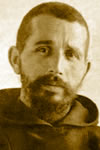 CARMELO DE COLOMERS SALVA MENESCAL
Datos Biográficos Extendidos:
Martirio y Asesinato:
Cuando estalló la persecución religiosa de 1936 estaba en Tarragona; lo detuvieron y lo encerraron en el barco-prisión "Río Segre". Allí sufrió cautiverio e interrogatorios.  Hasta que llegó el día fatídico. Fue llamado a cubierta junto con otros. Antes de salir se arrodilló a los pies de otro capuchino y realizó la última confesión. Poco después, caía asesinado junto con otros religiosos y seglares.
El 25 de agosto de 1936 lo sacaron del barco junto con otros sacerdotes y religiosos, y los asesinaron cerca del cementerio de Valls (Tarragona).
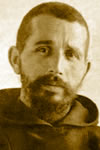 CARMELO DE COLOMERS SALVA MENESCAL
¿En qué lugar reposan sus restos mortales?
En el cementerio del Valls (Tarragona)
¿En qué fecha fue Beatificado?
El 13 de octubre de 2013, en Tarragona (España)
¿En qué fecha fue Canonizado
Aún no está canonizado
Fiesta Canónica:
25 de agosto
06 de noviembre, Festividad de los Mártires durante la Persecución Religiosa en el siglo XX
Fuente:
Fuente: Santoral Capuchino – www.catholic.net
: https://www.franciscanos.org/agnofranciscano/m08/dia0825.html
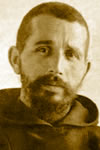